Занятие в старшей группе
Тема: «Профессии»

Учитель-логопед
МКДОУ Бобровский детский сад №1 ОВ
Тричева М.В.
Кто у постели больного сидит?
И как лечиться, он всем говорит;
Кто болен - он капли предложит принять,
Тому, кто здоров, - разрешит погулять.
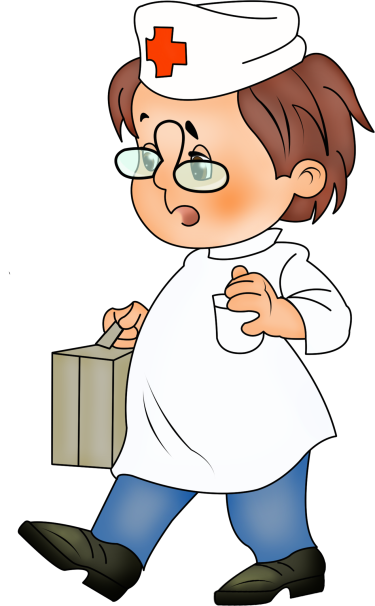 Доктор Пилюлькин
Он по ночам не может спать,
Он должен звёзды сосчитать
И в телескоп увидеть свет
Всех неизведанных планет.
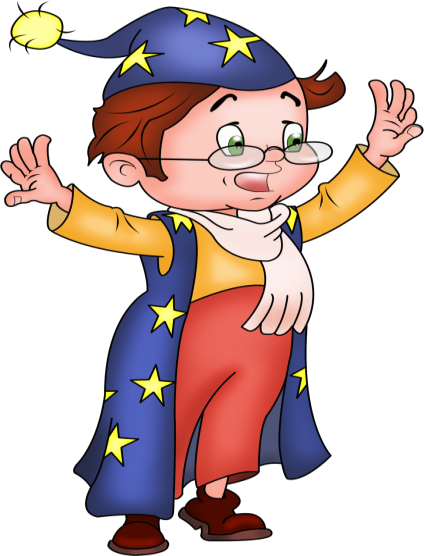 Астроном Стеклышкин
Поломка случилась, 
Беда приключилась.
С  улыбкой во взгляде, не зная преград,
Он быстро наладит любой агрегат.
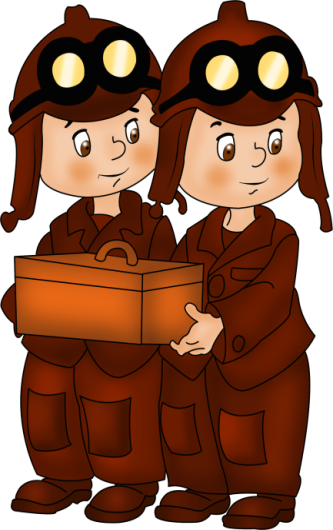 Механики Шпунтик и Винтик
Струны гитары, терпенье, талант
Плюс вдохновенье равно...
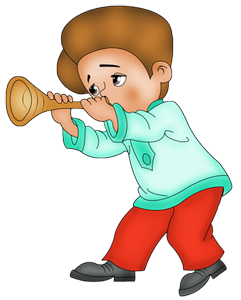 Музыкант Гусля
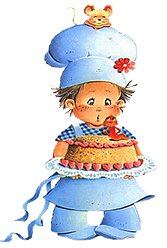 Скажи, кто так вкусно
Готовит щи капустные,
Пахучие котлеты,
Салаты, винегреты,
Все завтраки, обеды?
Повар Сиропчик
Он знает всё на свете -
Как на небе Солнце светит,
Про молекулу и атом
Может рассказать ребятам.
Знает всё про ультразвук.
Он ведь - кандидат наук!.
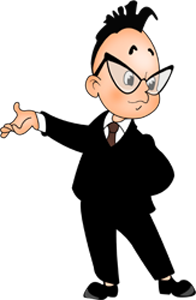 Ученый Знайка
У меня есть карандаш,
Разноцветная гуашь,
Акварель, палитра, кисть
И бумаги плотный лист,
А еще – мольберт-треножник,
Потому что я …
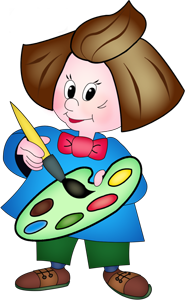 Художник Тюбик
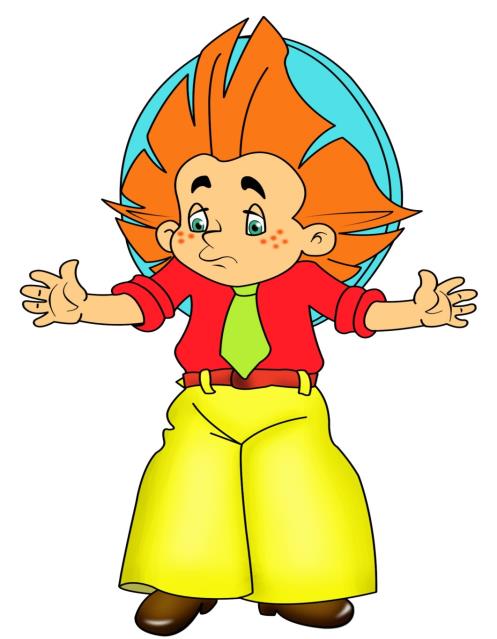 Дидактическая игра«Что лишнее»
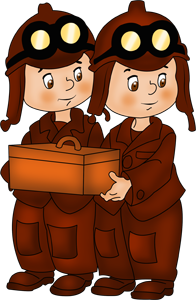 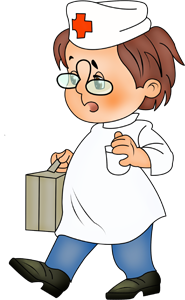 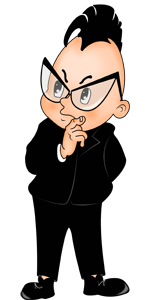 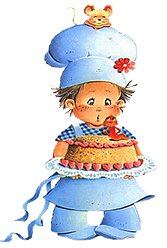 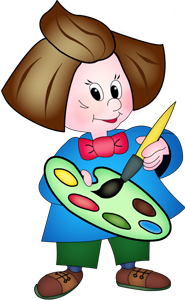 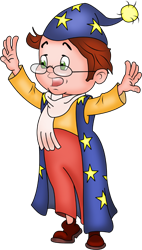 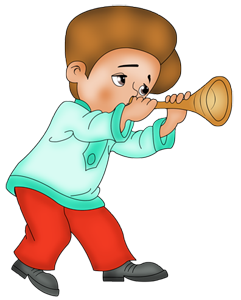 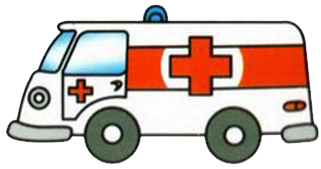 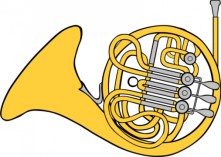 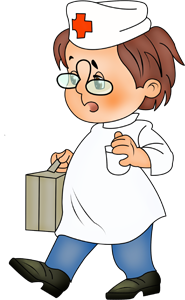 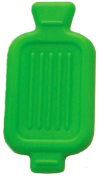 Что не нужно
доктору в его 
работе ?
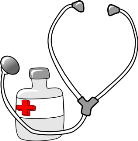 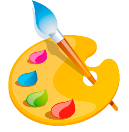 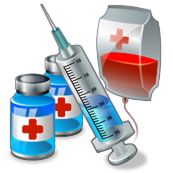 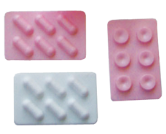 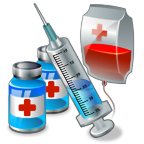 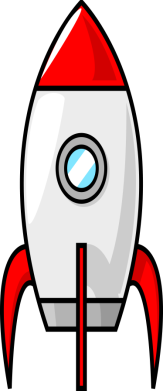 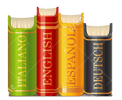 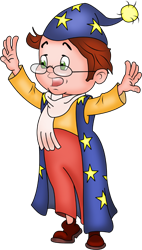 Что не 
пригодится
астроному ?
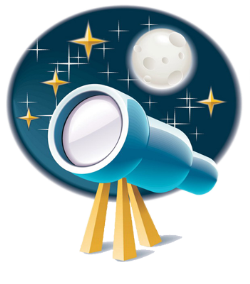 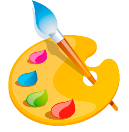 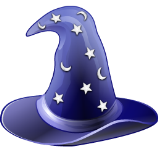 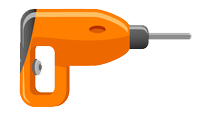 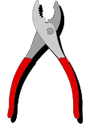 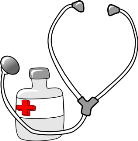 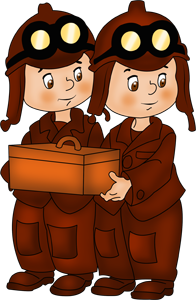 Что не возьмут 
с собой 
механики 
отправляясь
на работу ?
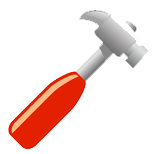 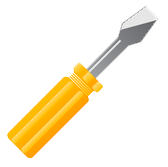 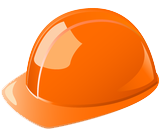 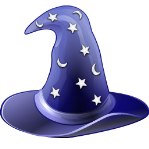 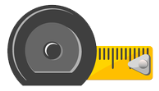 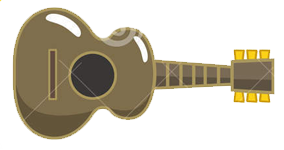 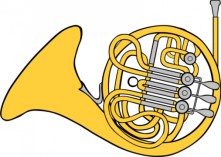 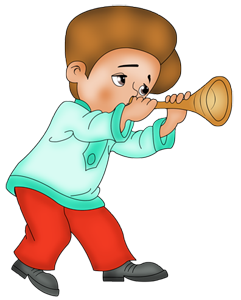 Чем не будет
пользоваться
музыкант ?
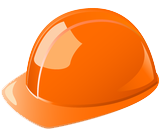 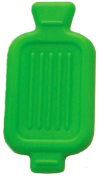 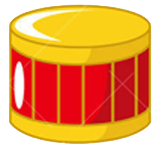 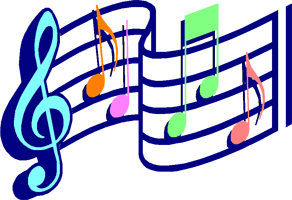 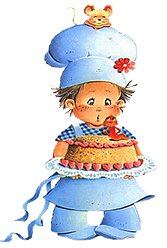 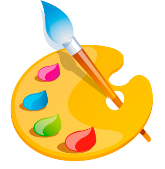 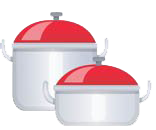 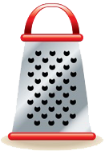 Что не нужно
повару в его 
работе ?
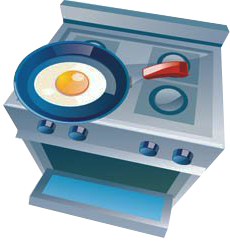 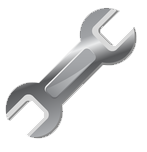 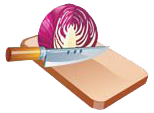 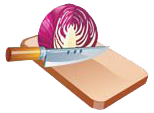 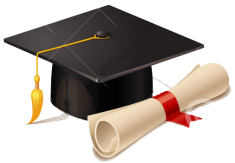 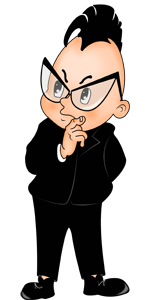 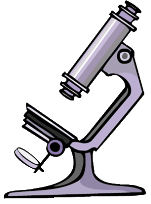 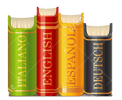 Что лишнее
 в работе 
ученого ?
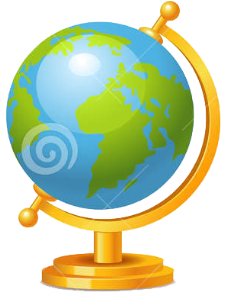 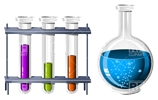 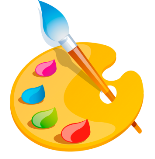 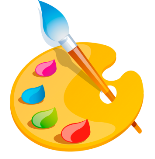 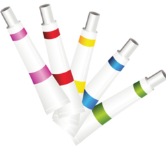 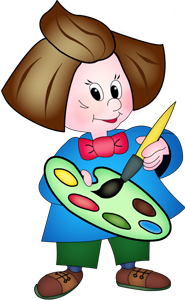 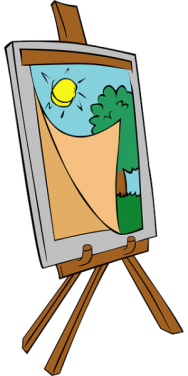 Чем не будет
пользоваться
художник ?
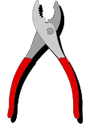 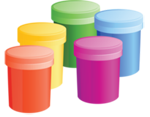 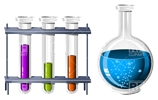 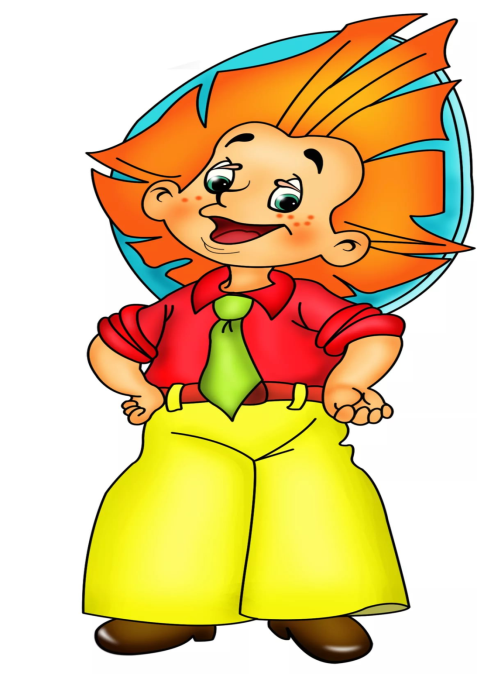